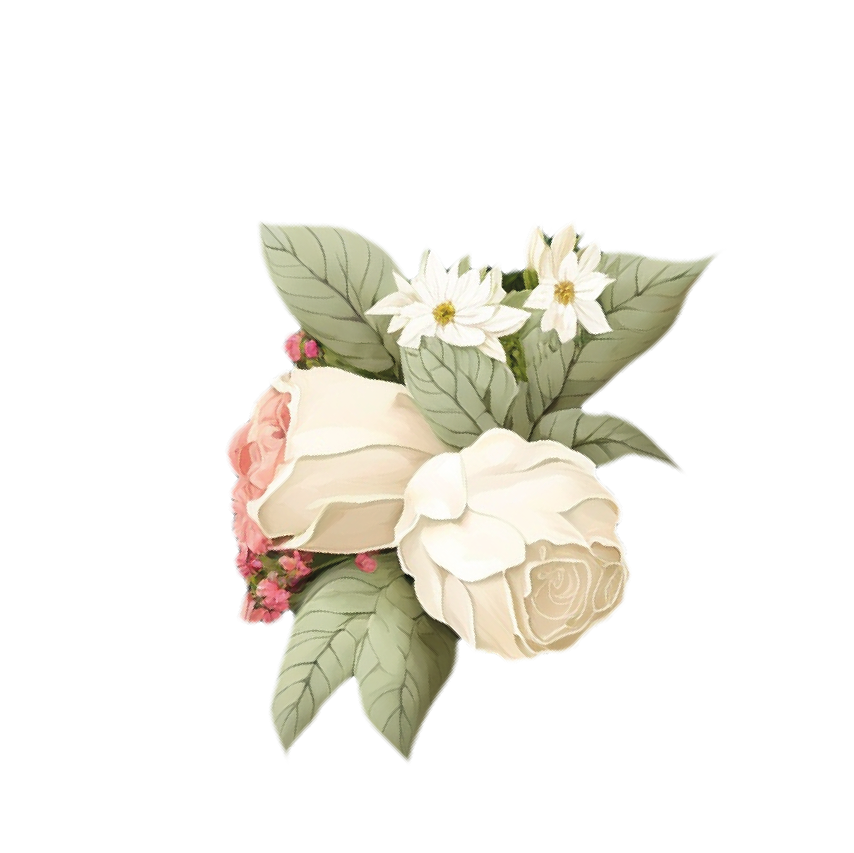 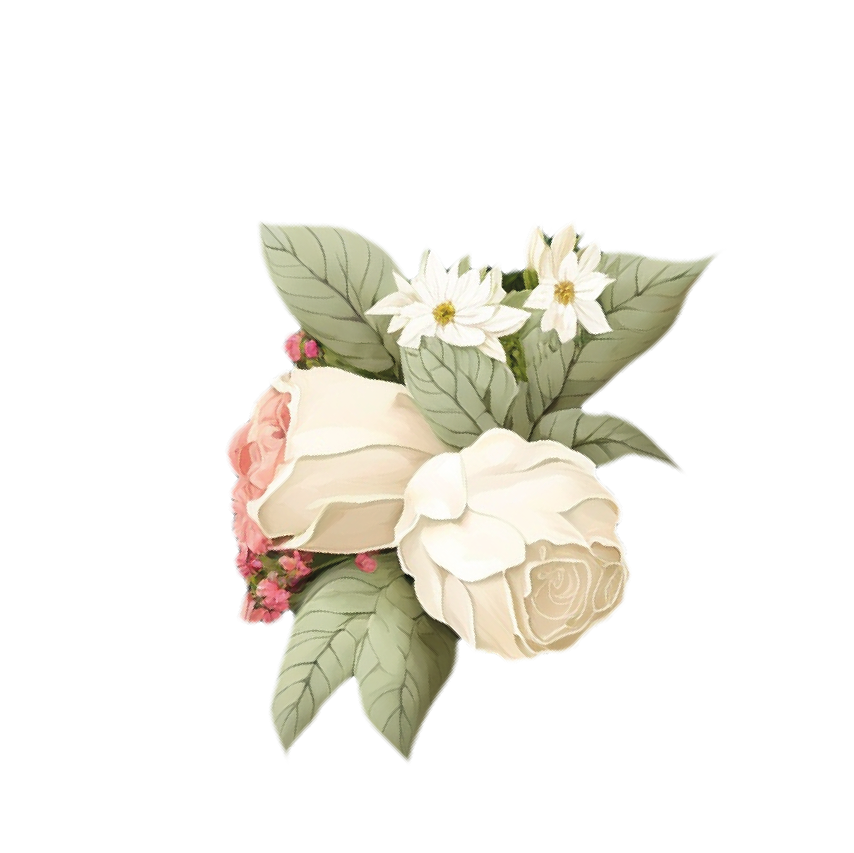 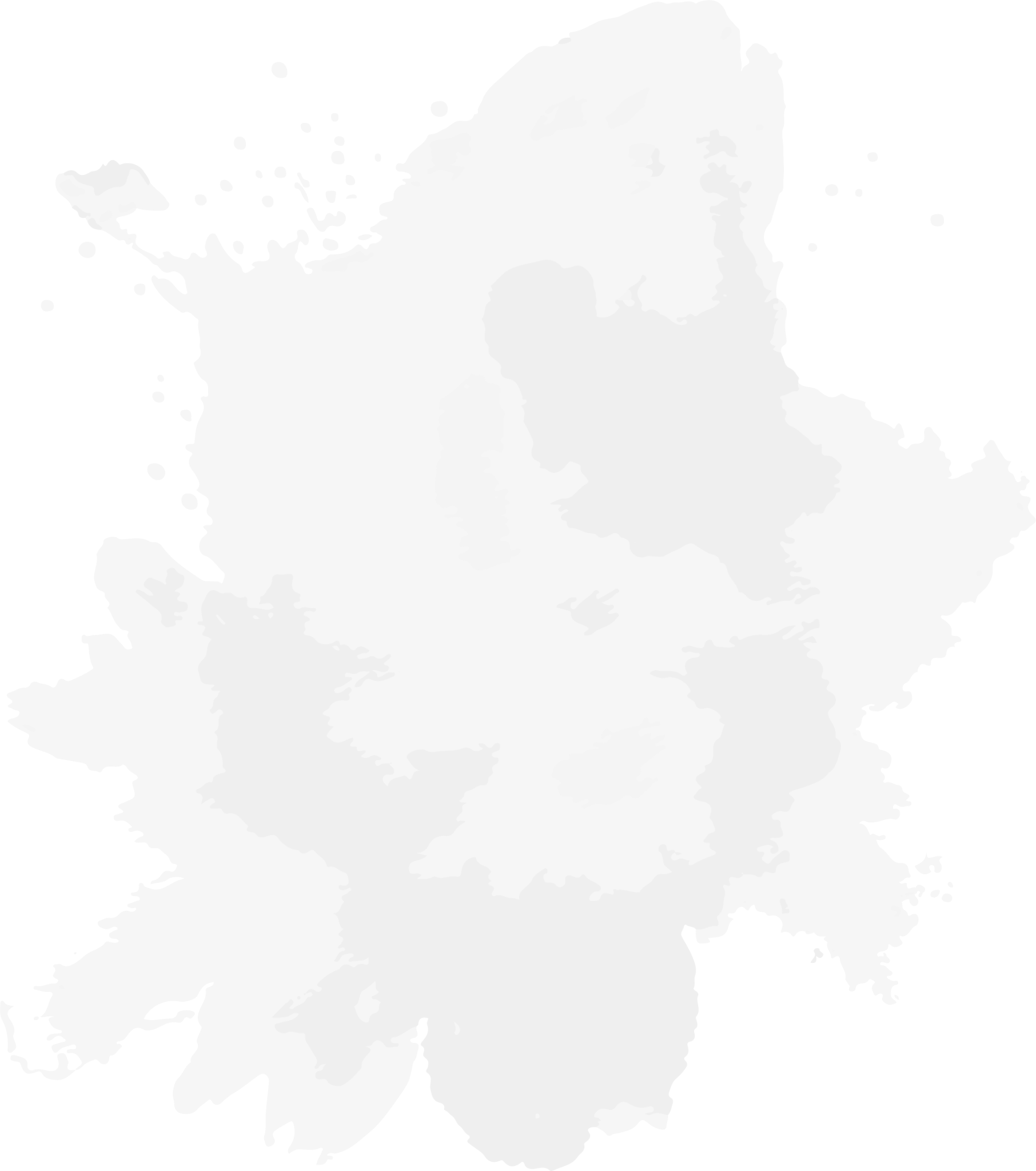 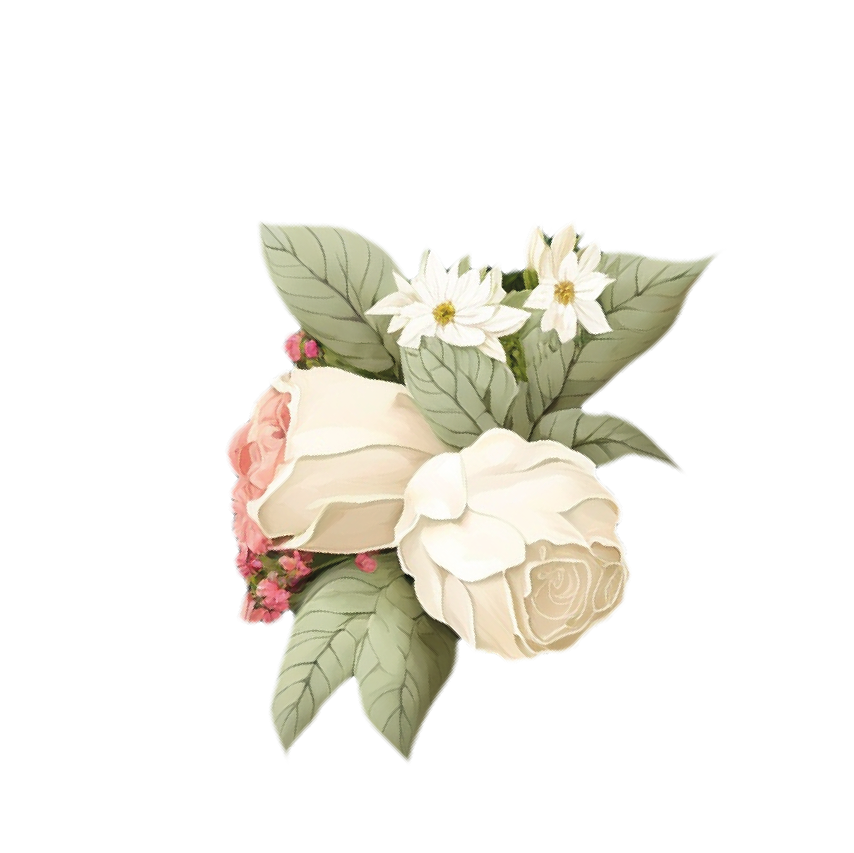 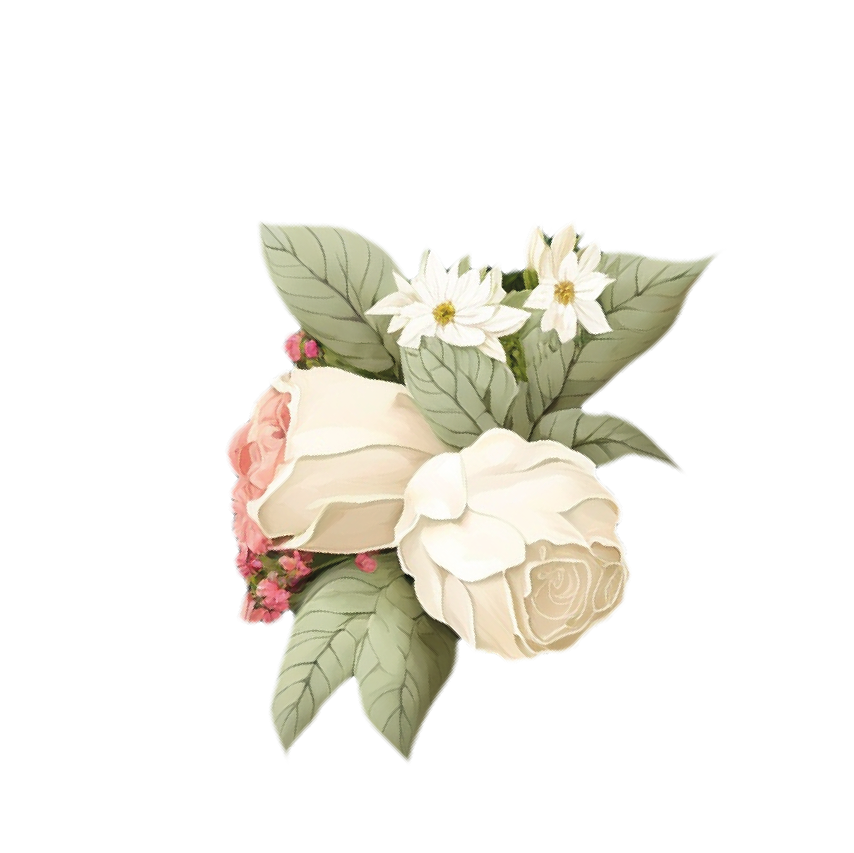 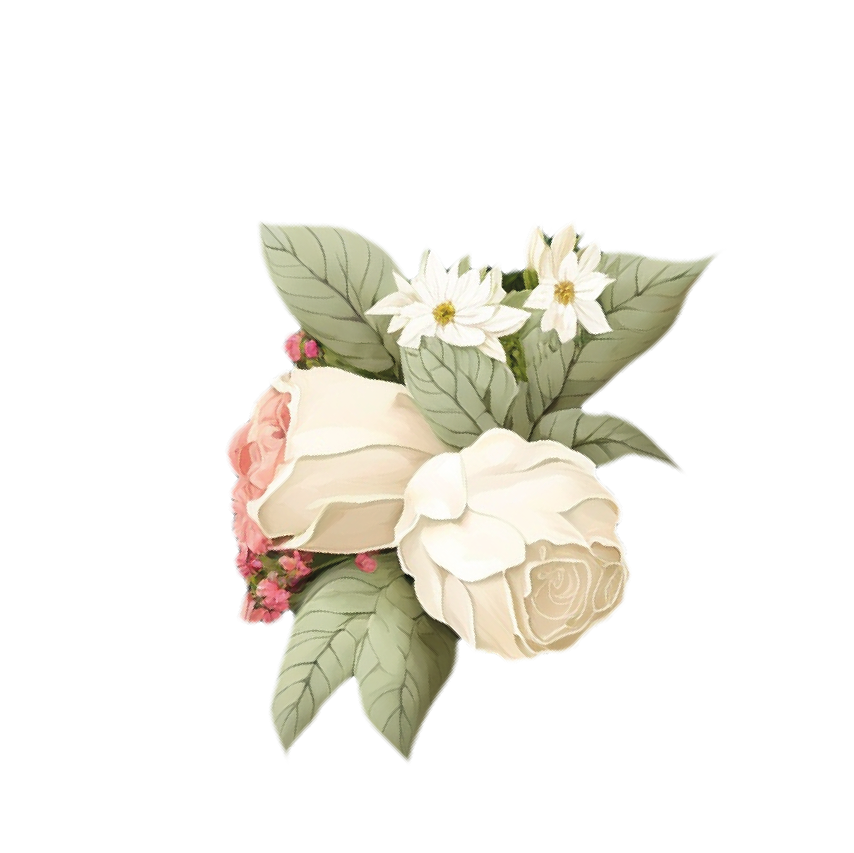 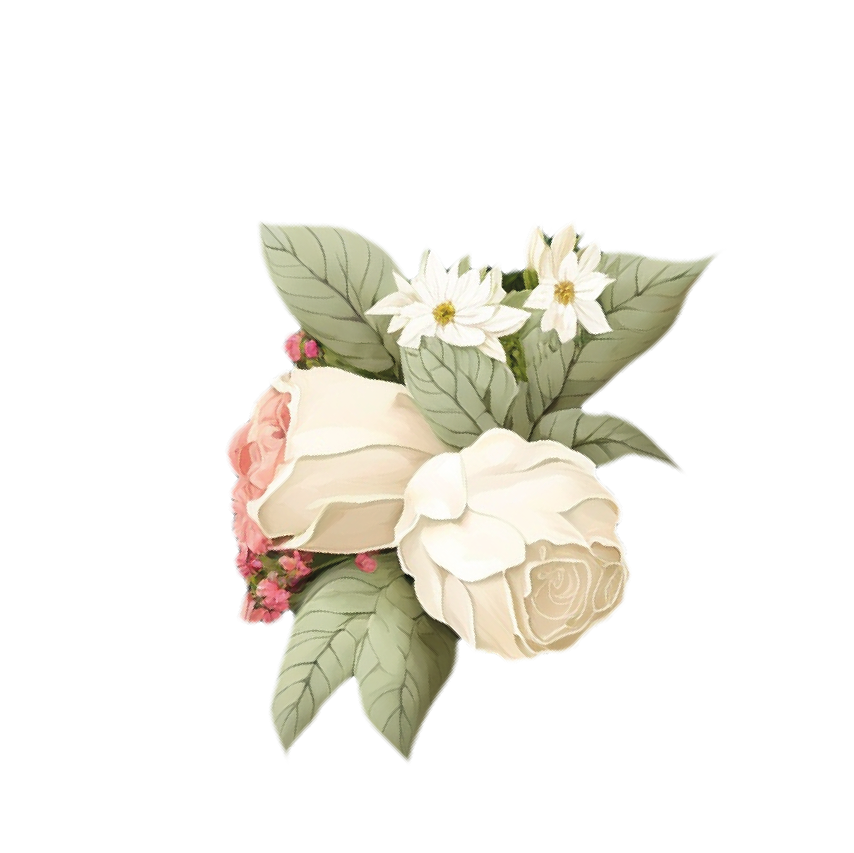 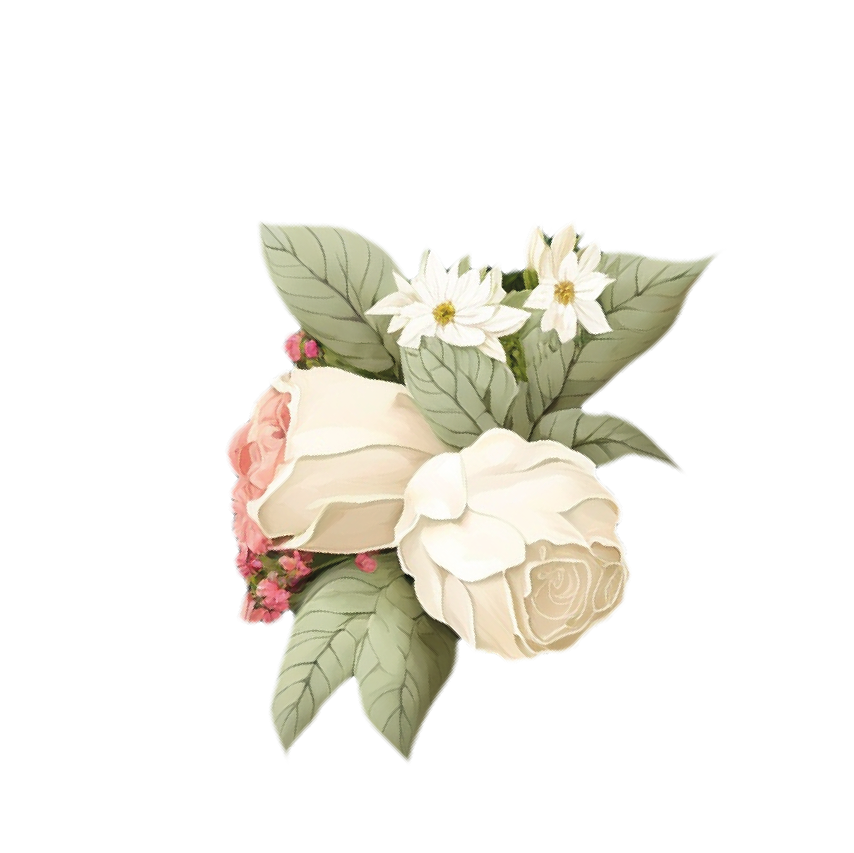 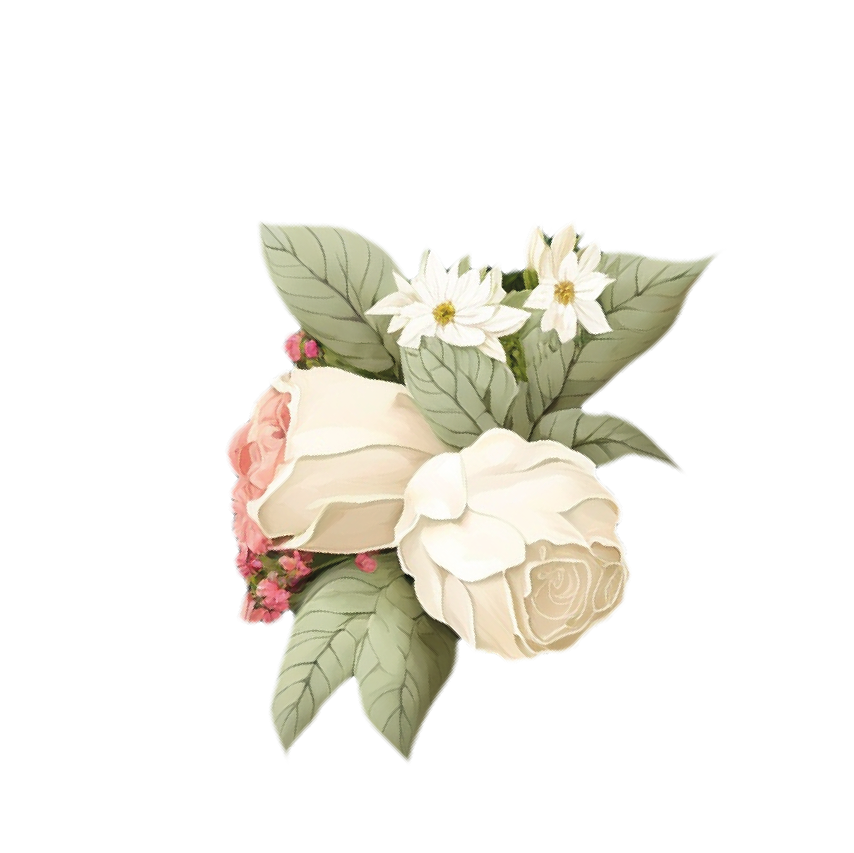 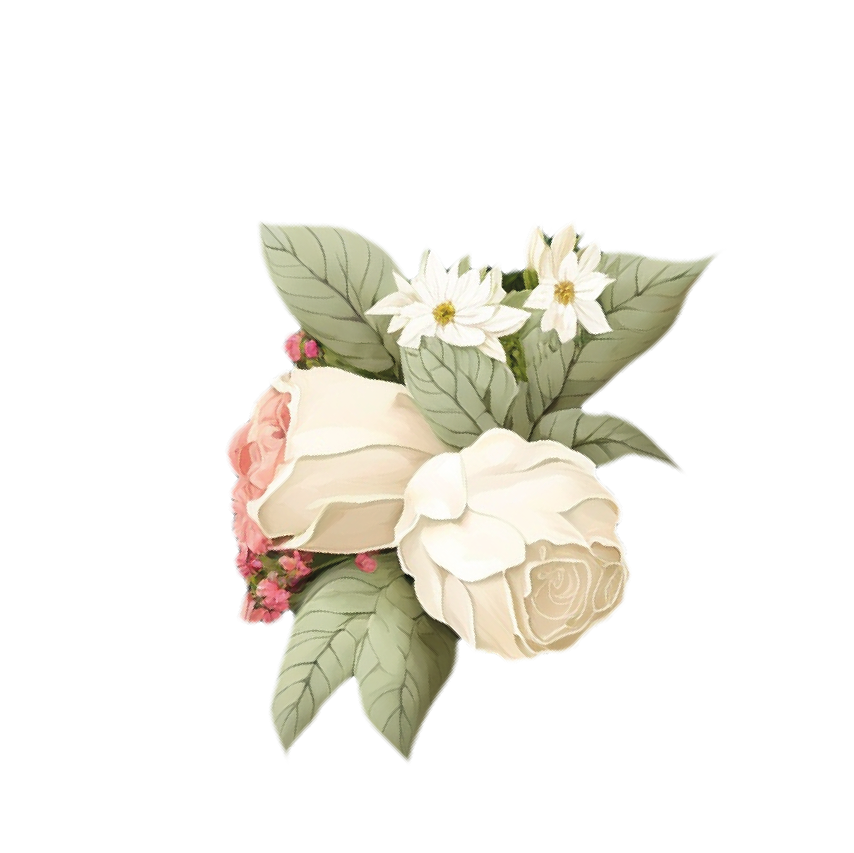 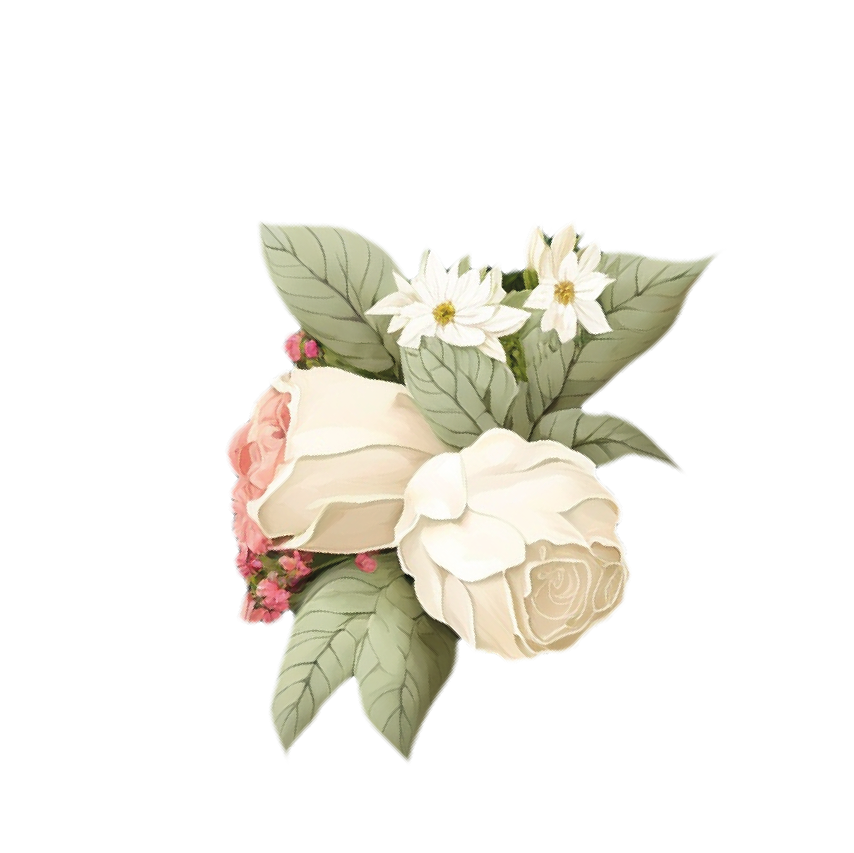 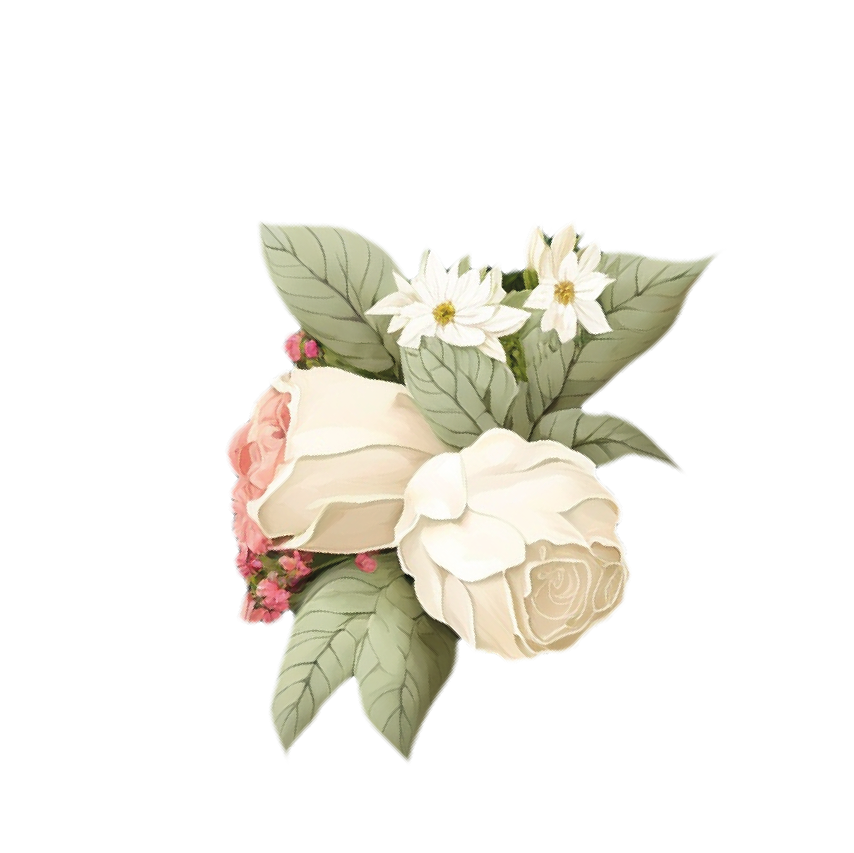 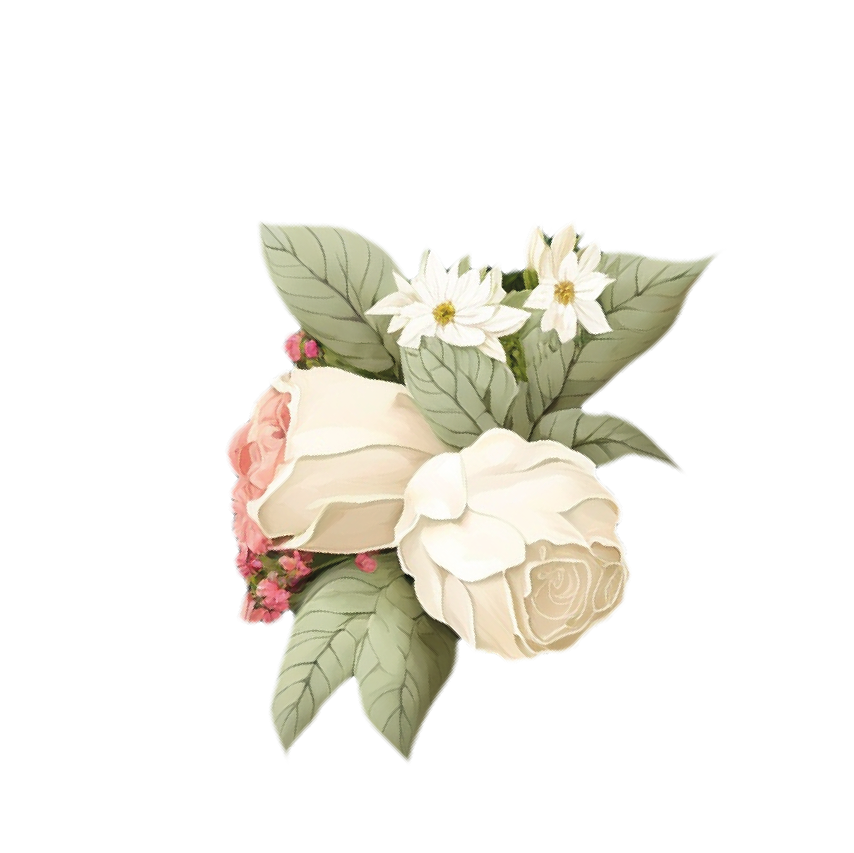 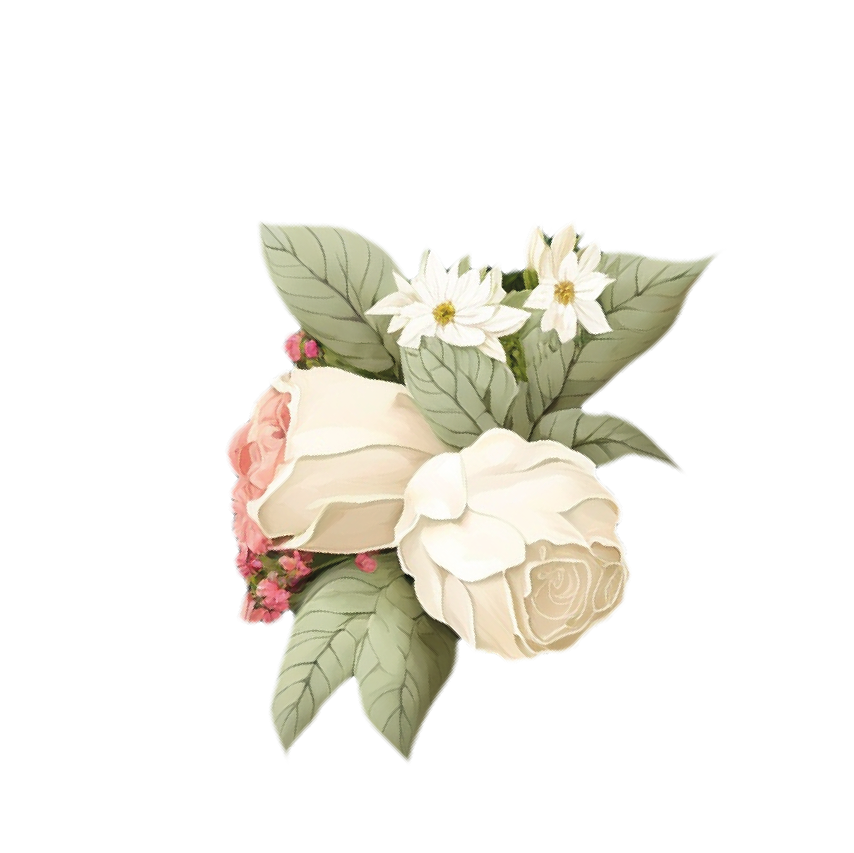 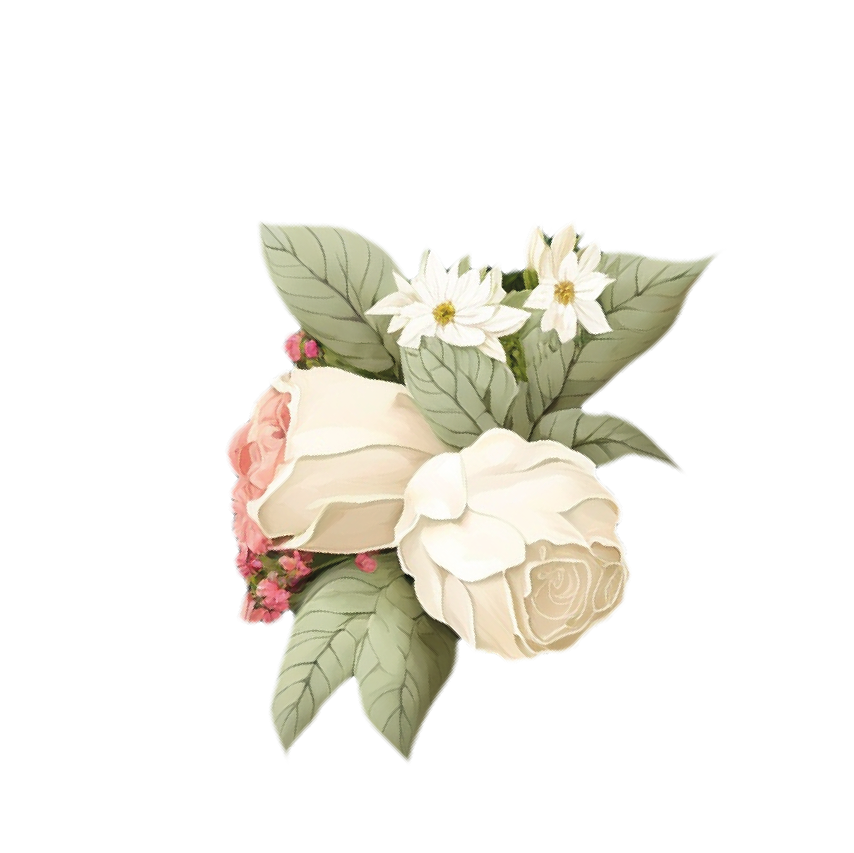 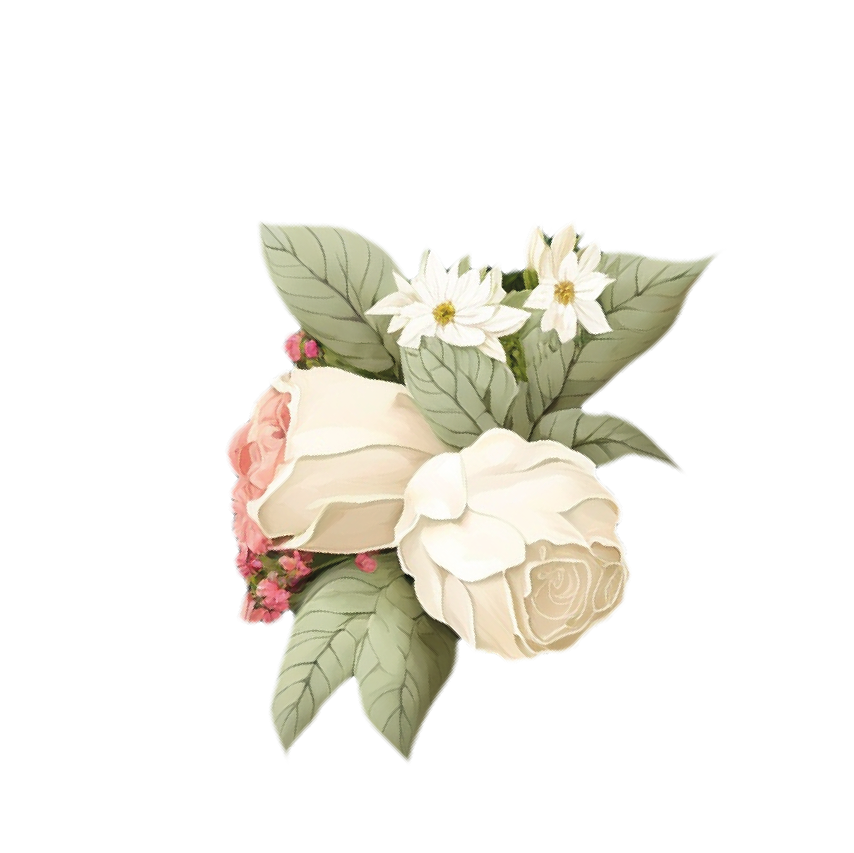 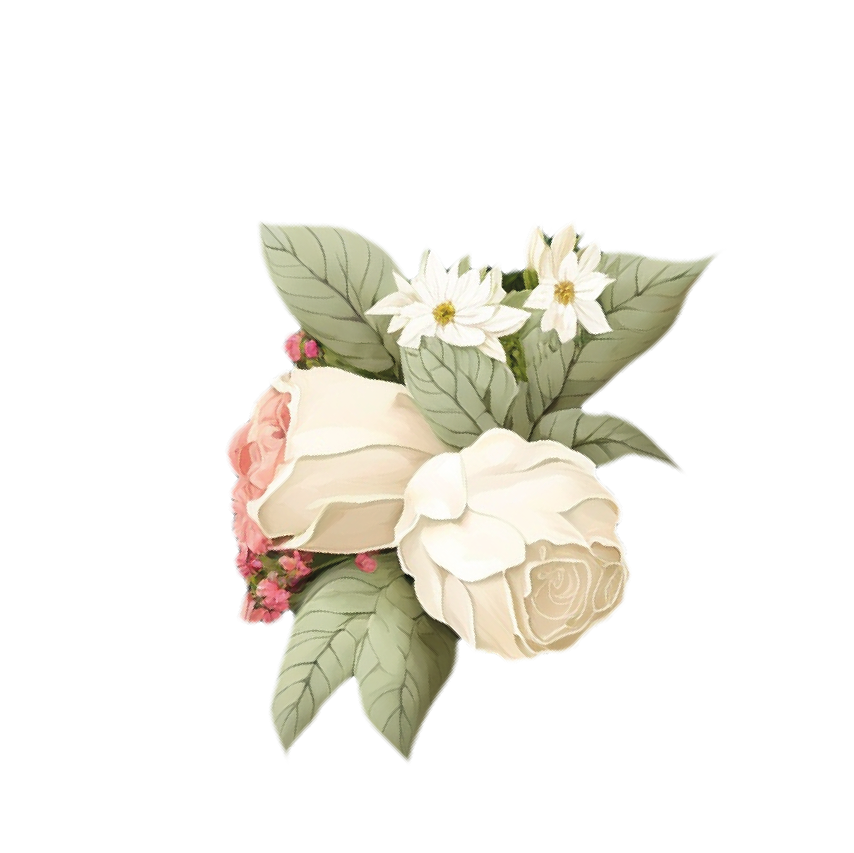 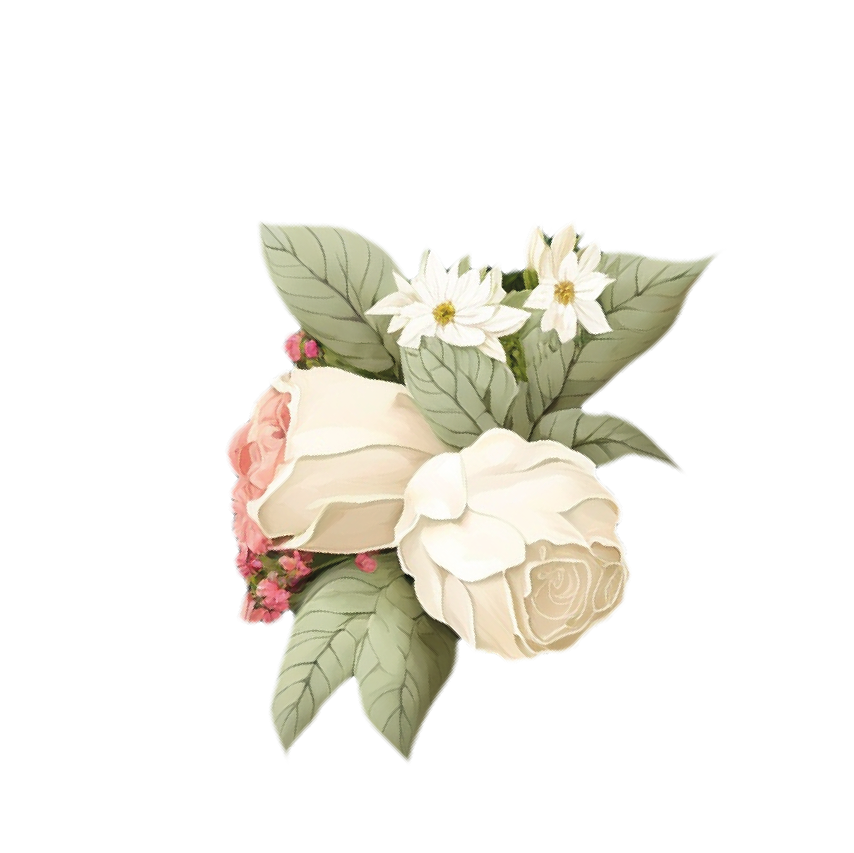 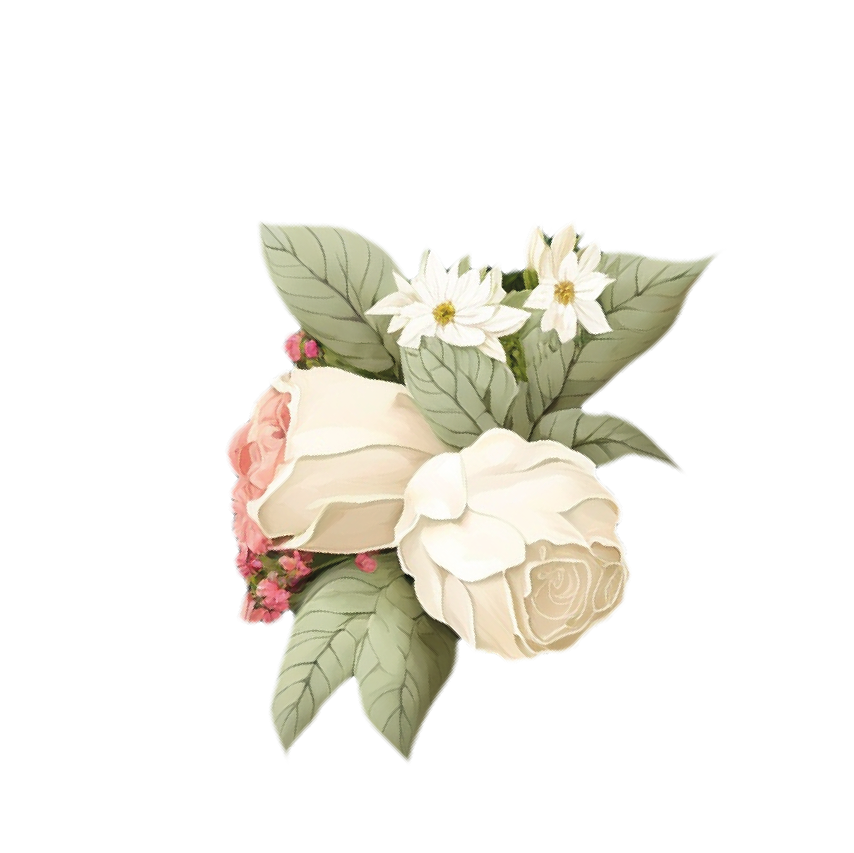 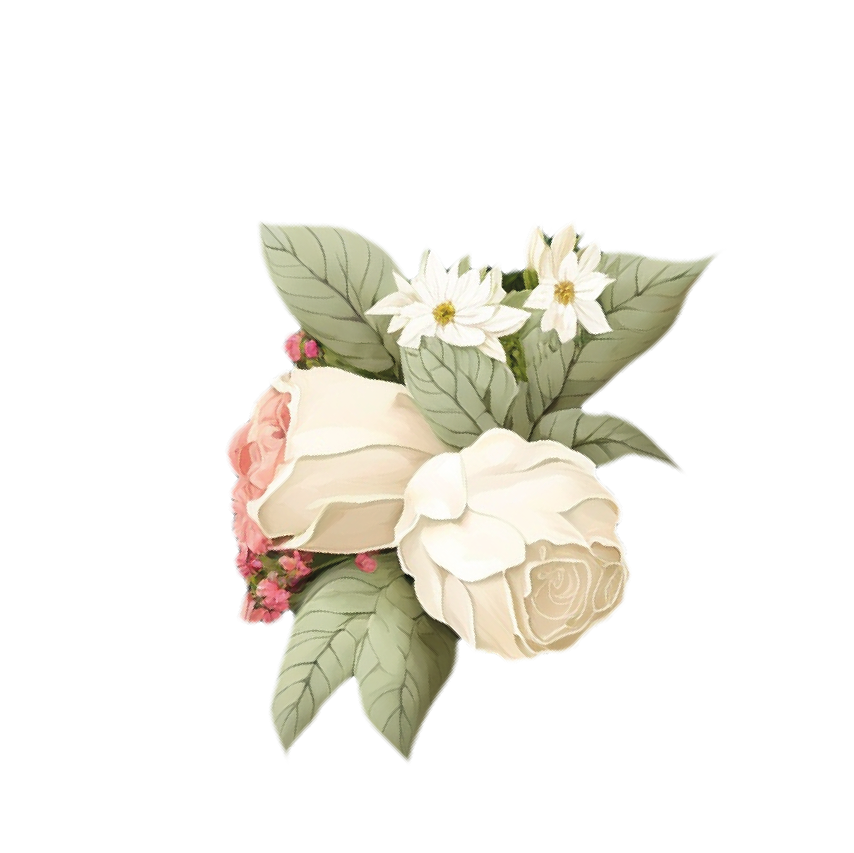 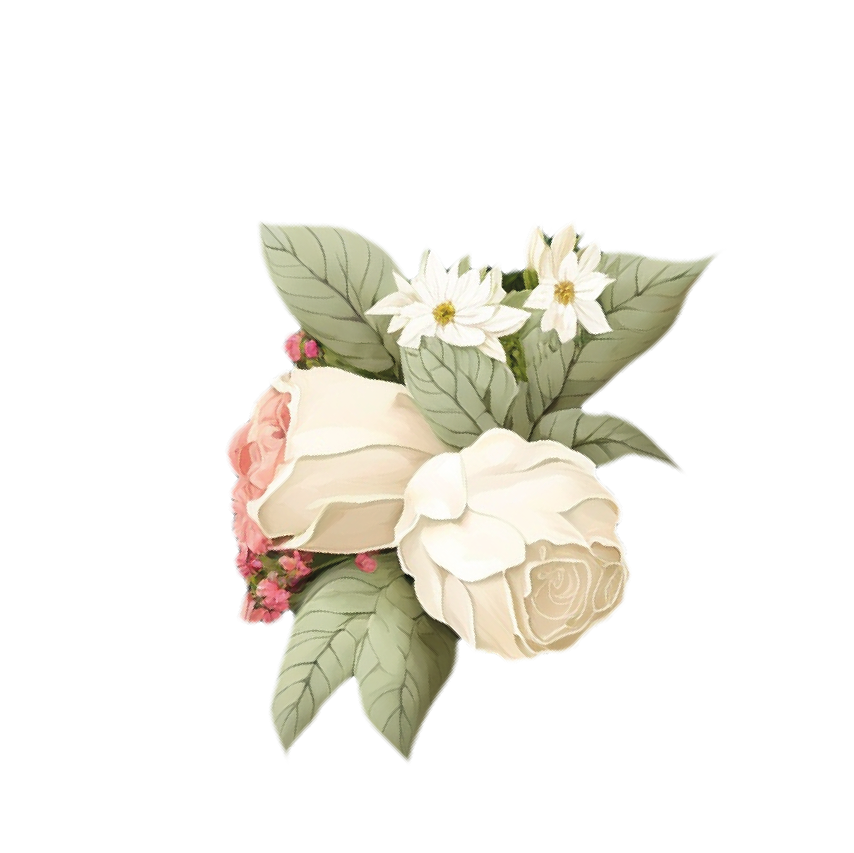 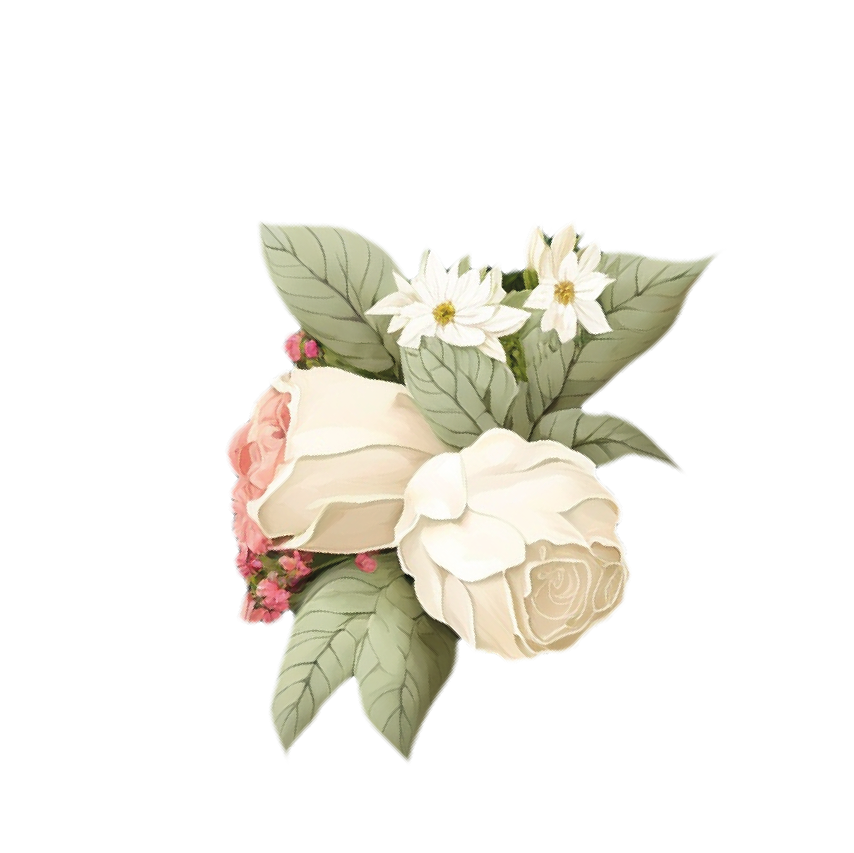 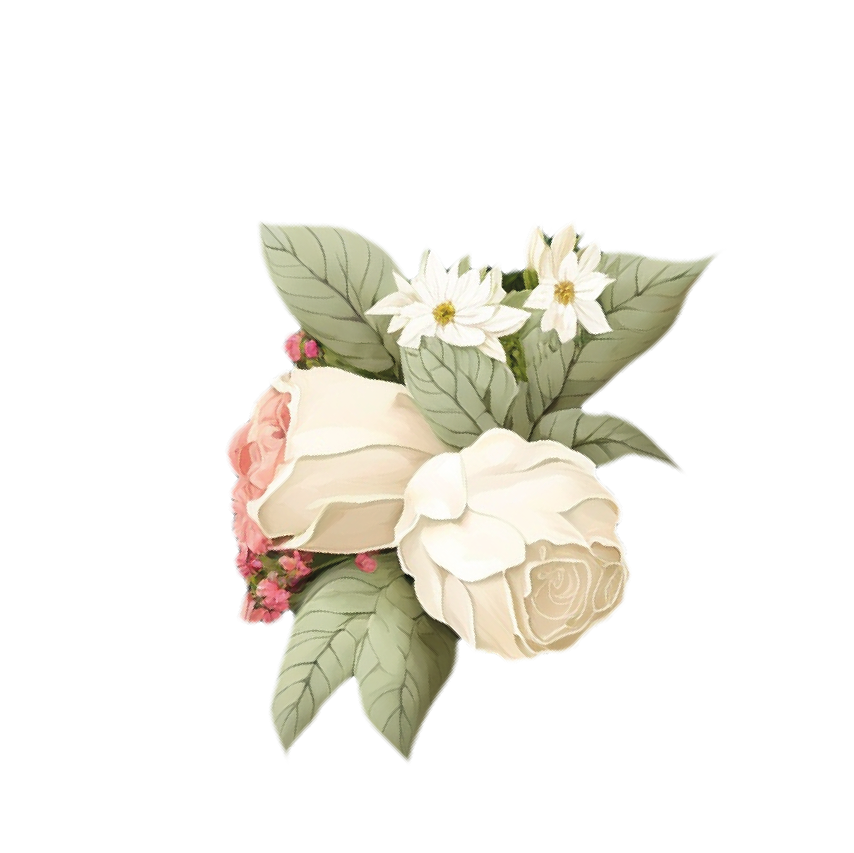 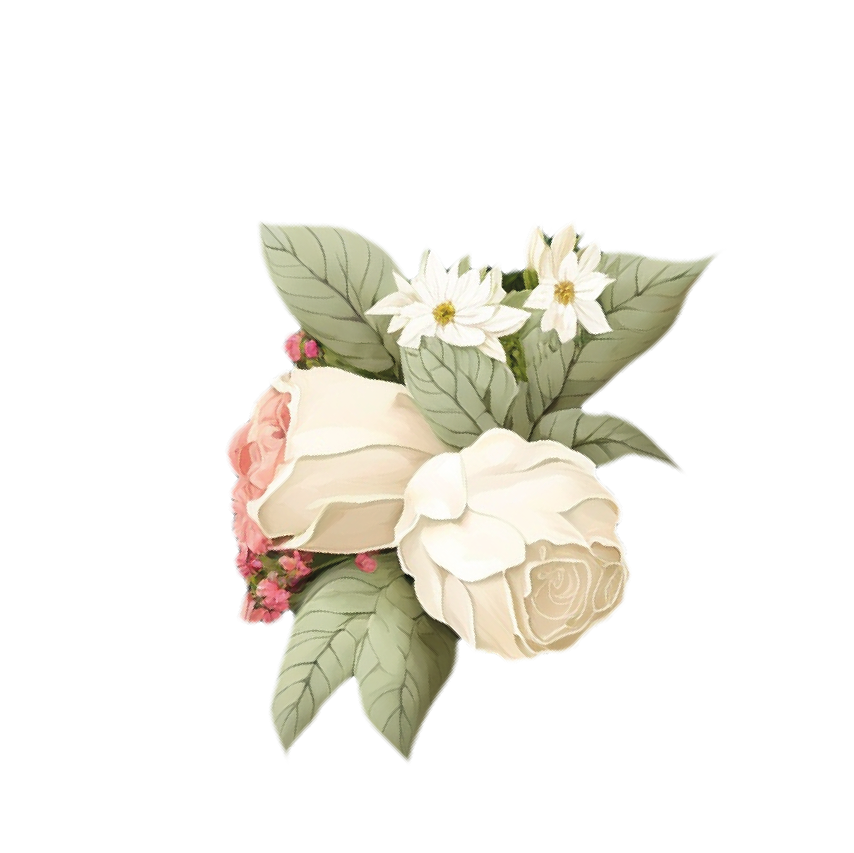 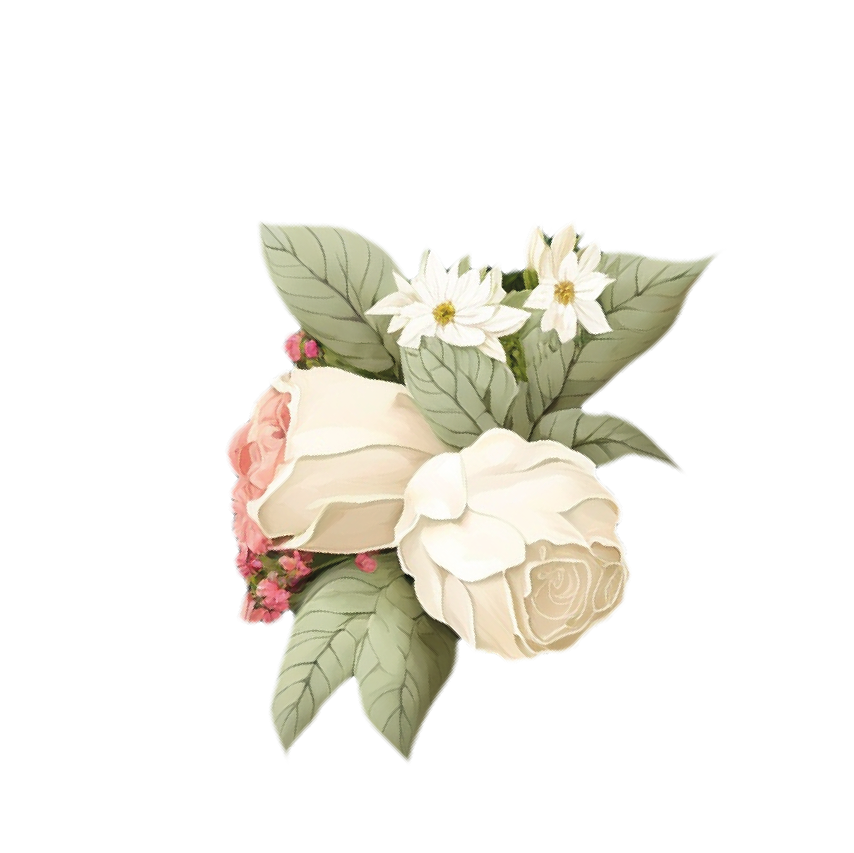 Wedding Timeline
VICKY & DAMARIS
OCTOBER 18TH 2025 | MT PLEASANT
4:00 PM
7:00 PM
8:00 PM
9:00 PM
9:30 Pm
4:30 PM
5:00 PM
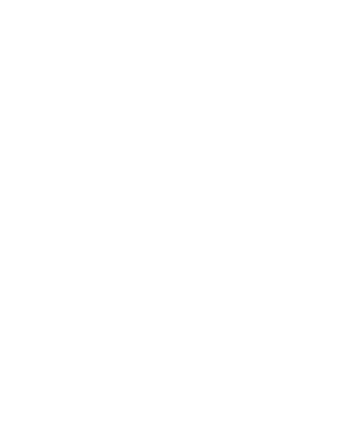 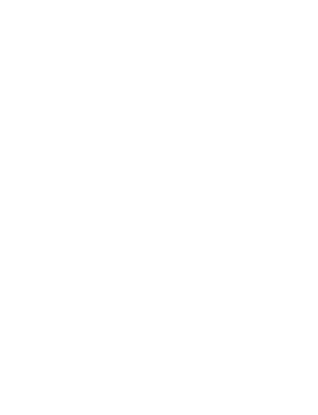 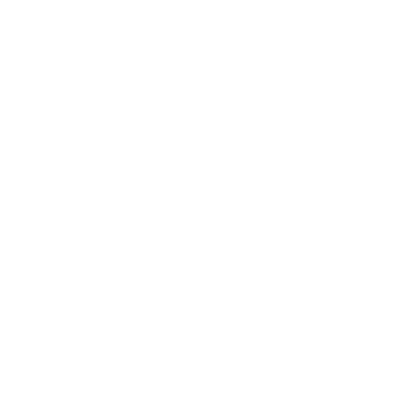 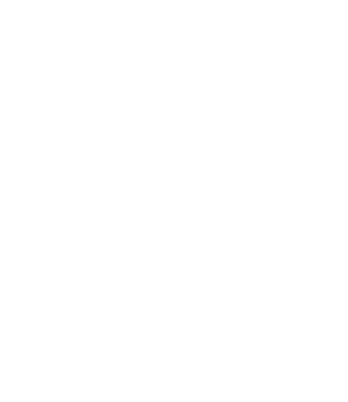 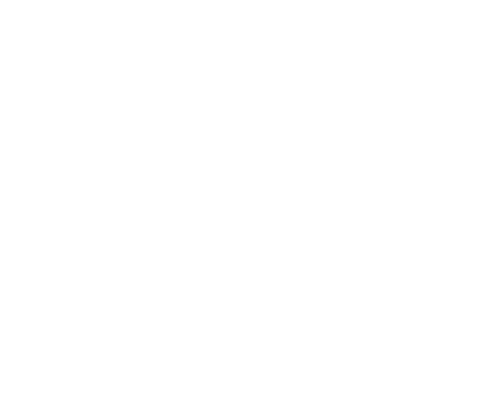 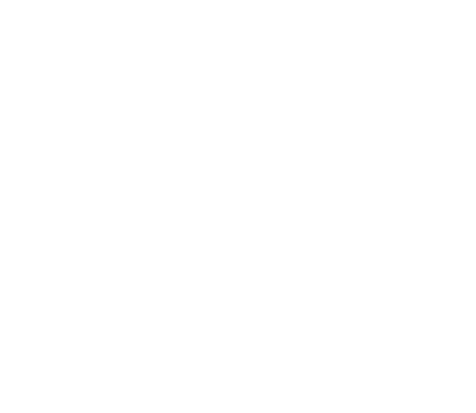 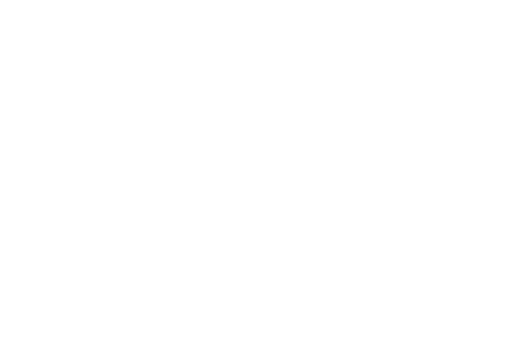 CHURCH
DINNER
& TOAST
PRESENT
FIRST
DANCE
CAKE
YES, I DO
PHOTOS
THANK YOU FOR CELEBRATING WITH US!